Let’s talk about movies!!!
How much do you know about them?
PASSIVE VOICE
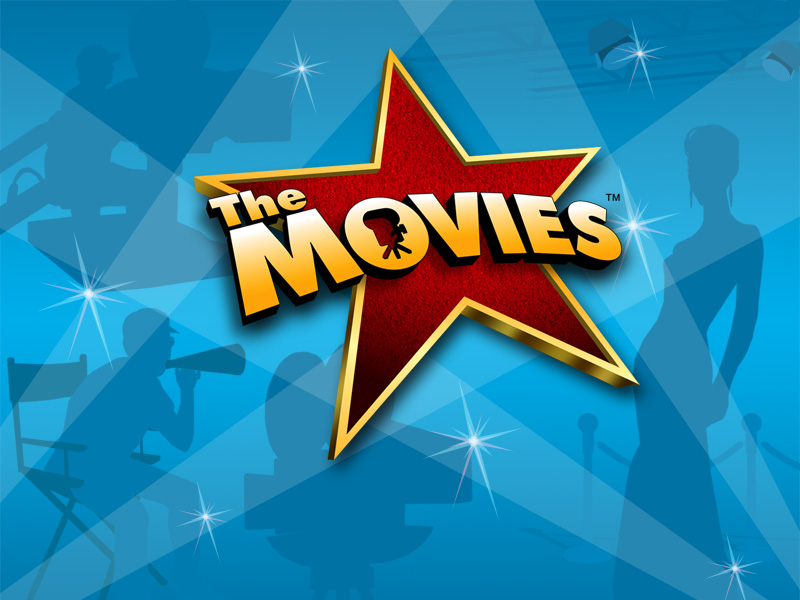 Do you know where…?
WHERE IS THE FILM SET?

IN WHICH COUNTRY DOES THE ACTION TAKE PLACE?
The Da Vinci Code
WHERE IS THE FILM SET?
IN WHICH COUNTRY DOES THE ACTION TAKE PLACE?






Paris- London
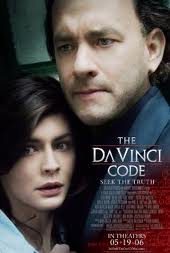 Memoirs of a Geisha
WHERE IS THE FILM SET?
IN WHICH COUNTRY DOES THE ACTION TAKE PLACE?









Japan-America
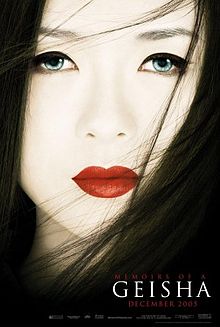 Brave Heart
WHERE IS THE FILM SET?
IN WHICH COUNTRY DOES THE ACTION TAKE PLACE?









Scotland
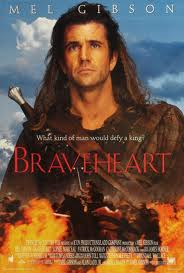 Harry Potter
WHERE IS THE FILM SET?
IN WHICH COUNTRY DOES THE ACTION TAKE PLACE?









England
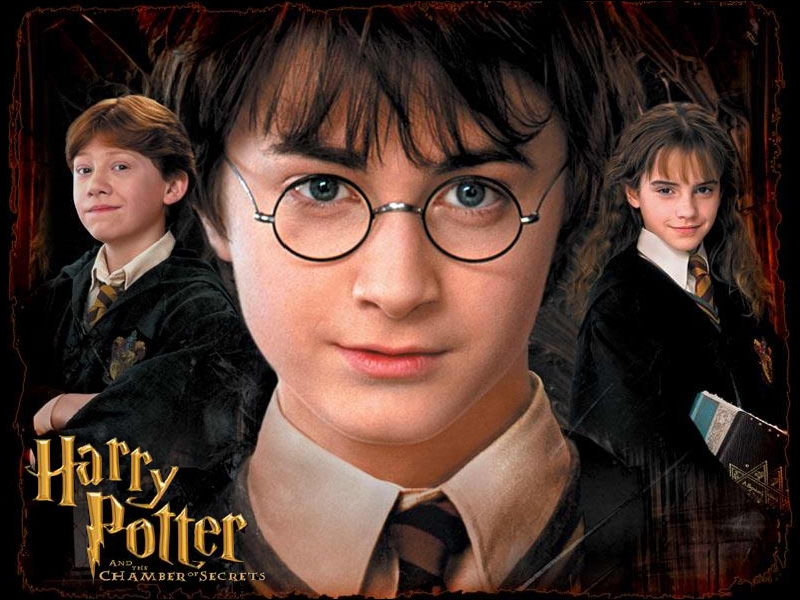 Zorro
WHERE IS THE FILM SET?
IN WHICH COUNTRY DOES THE ACTION TAKE PLACE?









Mexico
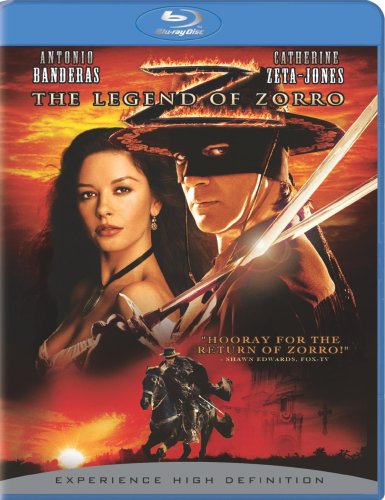 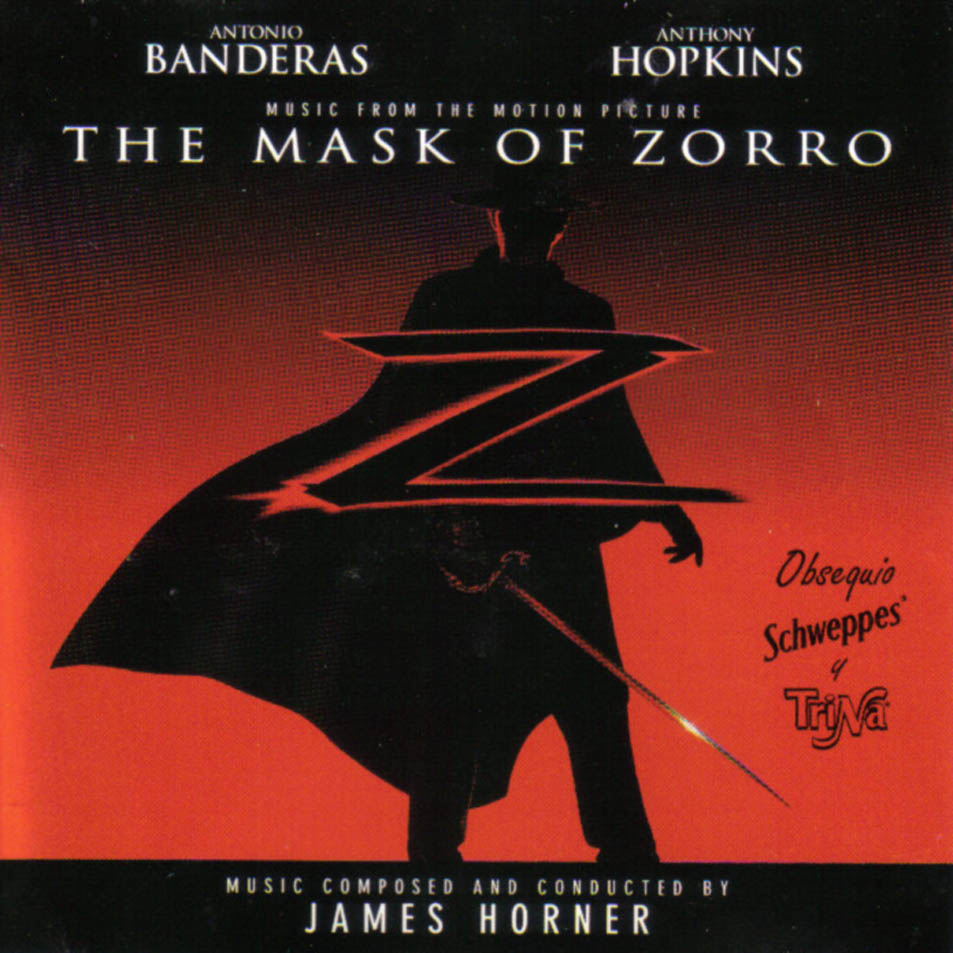 GRAMMAR
PASSIVE


 =   be  +  past participle (V3)
ACTIVE			PASSIVE
Films inspire people to travel.
People are inspired to travel by films.
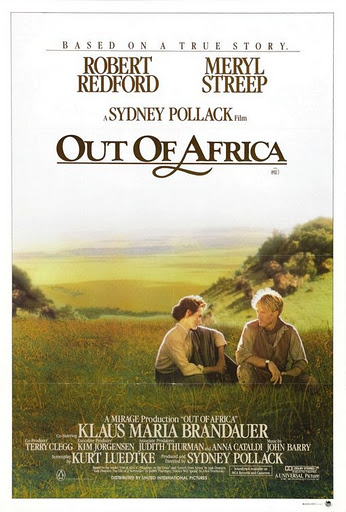 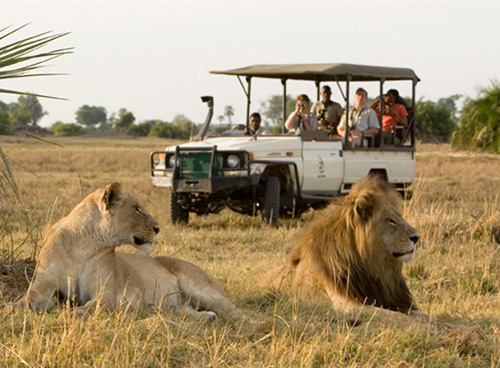 Passive formation:
Active: Films inspire people to travel.


Passive: People are inspired to travel by films.
(am/is/are  +  V 3)
Active			Passive
Sydney Pollack directed Out of Africa.
Out of Africa was directed by Sydney Pollack.
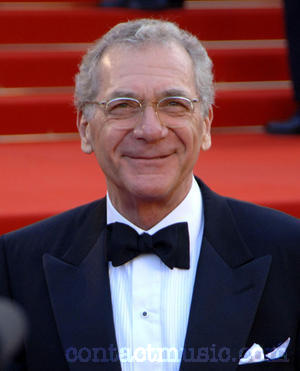 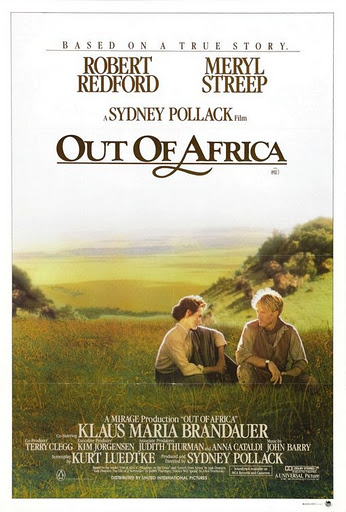 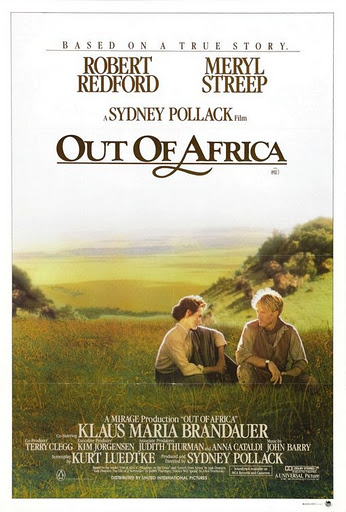 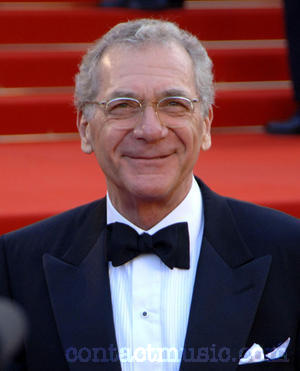 Passive formation:
Sydney Pollack directed Out of Africa.


 Out of Africa was directed by Sydney Pollack .
(was/were  +  V 3)
Now you try …
Active:  They’re making the film on location.



Passive:  The film …………... on location.
Am/is/are  BEING   V3
Solution:
Active:  They’re making the film on location.


Passive:  The film is being made on location by them.
Now you try …
Active:  They will release the film next year.


Passive:  The film …………… next year.
will  BE   V3
Solution
Active:  They will release the film next year. 


Passive:  The film will be released next year.
Now you try …
Active:  Thousands of fans  have visited the country.


Passive: The country….by thousands of fans.
Has/have  BEEN   V3
Solution
Active:  Thousands of fans  have visited the country.


Passive: The country has been visited by thousands of fans.
Active			Passive
1.He washes the car.
2.He washed the car.	
3.He is washing the car.
4.He was washing the car.
5.He has washed the car.
6.He has been washing the car.
7.He had washed the car.           
8.He will wash the car. 
9.He is going to wash the car.   
10.He can wash the car.               
11.He should wash the car.          
12.He must wash the car.            
13.He has to wash the car.
1.The car is washed by him.
2.The car was washed by him.
3.The car is being washed by him.
4.The car was being washed by him.
5.The car has been washed by him. 
6.The car has been washed by him.
7.The car had been washed by him.
8.The car will be washed by him.
9.The car is going to be washed by him.
10.The car can be washed by him.
11.The car should be washed by him.
12.The car must be washed by him. 
13.The car has to be washed by him.*
CORRECT  THE  MISTAKES
1. Lada cars made in Russia.


…


Lada cars are made in Russia.
2.  A new motorway is being build at the moment.


…


A new motorway is being BUILT at the moment.
3.  This programme were watched by millions of people.


…



This programme was watched by millions of people.
4. My bag was stole when I was in Florida.


…



My bag was stolen when I was in Florida.
5.  The Harry Potter books were  written for JK Rowling.

…



The Harry Potter books were written by JK Rowling.
6. I couldn’t send you an e-mail because my computer was repairing.


…



I couldn’t send you an e-mail because my computer was being repaired.
7.  You will taken to your hotel by taxi.



…



You will be taken to your hotel  by taxi.
8. Oh no! Our flight has being cancelled.



…



Oh no! Our flight has been cancelled!
9. English is spoke in this restaurant.



…



English is spoken in this restaurant.
10.  Seat belts must wear  at all times.



…



Seat belts must be worn at all times.
REWRITE SENTENCES WITH THE PASSIVE
1. They sell cold drinks here.



…



Cold drinks are sold here.
2.  They  subtitle a lot of foreign films.



…



A lot of foreign films are subtitled.
3.  Someone threw the letters away by mistake.



…



The letters were thrown away by mistake.
4.  Some people are painting my house.



…



My house is being painted.
5.  They have sold all the tickets for the concert.



…



All the tickets for the concert have been sold.
6.  They will play the match tomorrow.



…



The match will be played tomorrow.
7. Somebody must pay this bill tomorrow..



…



This bill must be paid tomorrow.
VOCABULARY
TRY TO REMEMBER THE WORDS
1. The music from a film
The s __ __ __ __ __ __ __ __ __





The soundtrack
2.The person who makes a film
The d__ __ __ __ __ __ __





The director
3.All the actors in a film
The c __ __ __





The cast
4.All the people who make a film
The f __ __ __  c __ __ __





The film crew
5.Filmed in the real place, not in a studio
O__  l__ __ __ __ __ __ __






On location
6.The part of a cinema or TV where the image appears
The s__ __ __ __ __






The screen
VOCABULARY PAGE
1. Kinds of films
western
Action film
musical
Horror film
thriller
comedy
Science fiction
2.PEOPLE & THINGS
Match words and definitions and check your answers
1. All the people who act in a film are called …
cast
2.The most important actor or actress in a film
star
3.The person who makes a film
director
4.The music of a film
soundtrack
5.The story of a film
plot
6.A part of a film happening in one place
scene
7.The people who watch a film in the cinema
audience
8.A film which continues the story of an earlier film
sequel
9. Images, often created by a computer
Special effects
10. The words of the film
script
11.Person in a film who has a small, unimportant part
extra
12.Translation of the dialogue of a film into another language
subtitles
3. Verbs and phrases
MATCH
1.The film was set in the 19th century Italy and England.
A. He was the director.
B. It was situated in that place at that time.
C.  This was her role in the film.
D.  The actors originally spoke in English.
E. It was an adaptation of the book.
F. It was filmed in the real place, not in a studio.
B. It was situated in that place at that time.
2.It was  based on a novel by EM Forster.
A. He was the director.
B. It was situated in that place at that time.
C.  This was her role in the film.
D.  The actors originally spoke in English.
E. It was an adaptation of the book.
F. It was filmed in the real place, not in a studio.
E. It was an adaptation of the book.
3.It was filmed/shot on location in Florence.
A. He was the director.
B. It was situated in that place at that time.
C.  This was her role in the film.
D.  The actors originally spoke in English.
E.  It was an adaptation of the book.
F.  It was filmed in the real place, not in a studio.
F. It was filmed in the real place, not in a studio.
4.It was directed by James Ivory.
A. He was the director.
B. It was situated in that place at that time.
C.  This was her role in the film.
D.  The actors originally spoke in English.
E. It was an adaptation of the book.
F. It was filmed in the real place, not in a studio.
A. He was the director.
5.Helena Bonham-Carter played the part of Lucy.
A. He was the director.
B. It was situated in that place at that time.
C.  This was her role in the film.
D.  The actors originally spoke in English.
E. It was an adaptation of the book.
F. It was filmed in the real place, not in a studio.
C.  This was her role in the film.
6.It was dubbed into other languages.
A. He was the director.
B. It was situated in that place at that time.
C.  This was her role in the film.
D.  The actors originally spoke in English.
E. It was an adaptation of the book.
F. It was filmed in the real place, not in a studio.
D.  The actors originally spoke in English.
SPEAKING
Answer the questions


THE CINEMA QUESTIONNAIRE
Can you think of a film which…?
Made you laugh a lot
Made you cry
Sent you to sleep
Made you feel good
You’ve seen several times
Made you buy the soundtrack
Do you prefer…?
Seeing films on TV or DVD, or in the cinema
Seeing foreign films dubbed or with subtitles
Films from your country or American films
Think of a really good film you’ve seen this year:
Where was it set? When?
Who was in it? Who was it directed by?
Did it have a good plot?
What was the soundtrack like?
Have you ever…?
Met a film actor or director
Used a video camera
Appeared in any kind of film
Seen a film being made